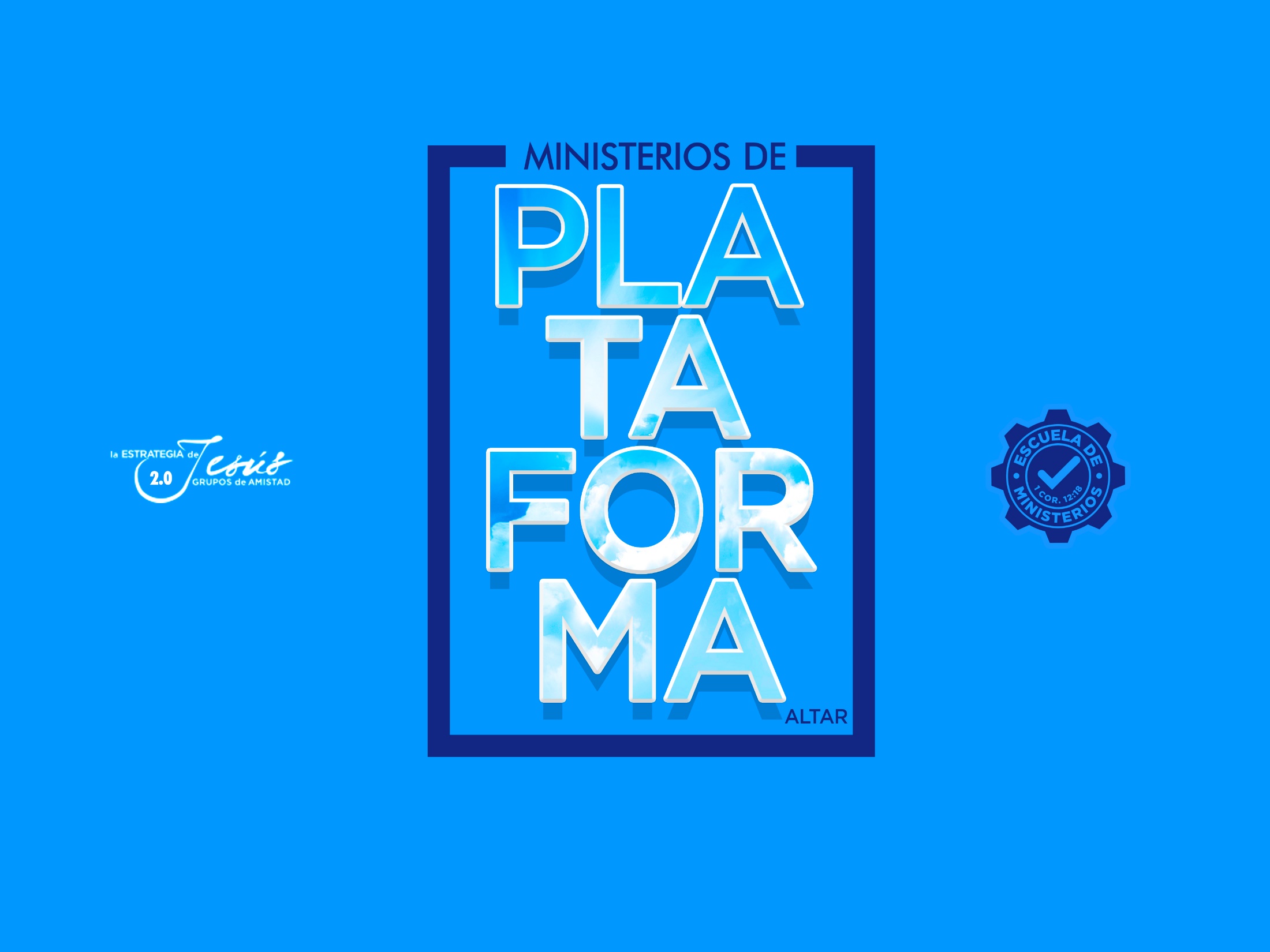 LA ENSEÑANZA EN EL ALTAR
Mateo 28:20
“Enseñándoles que guarden todas las cosas que os he mandado; y he aquí yo estoy con vosotros todos los días, hasta el fin del mundo. Amén”.
INTRODUCCIÓN
La enseñanza (Discipulado), hacia las personas que se van integrando a la iglesia, es una de las funciones básicas de la iglesia como un cuerpo, es por ello que se debe tener todo el cuidado de aplicarlo a la vida en cada acto que se desarrolle en el altar cuando se está reunido para exaltar el nombre de Dios.
Enseñanza es: “Transmisión de conocimientos, ideas, experiencias, habilidades o hábitos a una persona que no los tiene. Conocimiento, idea, experiencia, habilidad o conjunto de ellos que una persona aprende de otra o de algo”.
La enseñanza es el proceso de transmisión de una serie de conocimientos, técnicas, normas, y/o habilidades. Está basado en diversos métodos, realizado a través de una serie de instituciones, y con el apoyo de una serie de materiales.
Según la concepción enciclopedista, el docente transmite sus conocimientos al o a los alumnos a través de diversos medios, técnicas, y herramientas de apoyo; siendo él, la fuente del conocimiento, y el alumno un simple receptor ilimitado del mismo. 
El aprendizaje es un proceso bioquímico.
De acuerdo a lo antes expresado, se puede afirmar que la enseñanza se trasmite de forma efectiva, solo cuando se da de manera verbal y vivencial, o sea; teórico práctica, es por ello que se plantea como discipulado, y el altar es un lugar preponderante para trasmitir una enseñanza profunda, de tal manera que todos los reunidos reciban una formación que les produzca la convicción de lo que es el ser cristiano.
LA ENSEÑANZA A TRAVÉS DE LA LITURGIA
Partiendo de la idea, que el culto no lo celebra solo quien preside, sino todos y cada uno de los participantes, entonces; se debe considerar todo el desarrollo, tanto como un acto de adoración a nuestro Dios, así como la oportunidad para trasmitir enseñanzas valiosas para todos los participantes.
La liturgia es: “Conjunto de prácticas establecidas que regulan en cada religión el culto y las ceremonias religiosas”.
Wikipedia dice: “Se denomina liturgia a la forma con que se llevan a cabo las ceremonias en una religión o en alguna otra institución u organización similar».
Es decir, al conjunto de actos que forman parte de su culto público y oficial. En particular, alude al conjunto de actos rituales.
Prácticamente toda sociedad practica rituales, es decir, series de ritos, con connotaciones de tipo religioso o ceremonial en las bodas, en los entierros y en muchos otros momentos importantes de la vida individual o colectiva, y suele reglamentarse, aunque en diferente medida, el modo en que se debe efectuar el culto en los lugares públicos, especialmente en los templos”.
Los momentos de oración, alabanzas, testimonios, ofrendas, dramatizaciones, saludos, convivencias, etc. Todos deben ser oportunidades para trasmitir alguna enseñanza especial que ayude a los asistentes a desarrollarse en su relación personal con nuestro Dios, por lo que debe haber una preparación espiritual especial en la persona que fungirá como liturgista, a fin de que se convierta en un instrumento usado por Dios para inspirar al pueblo de Dios.
Es de vital importancia que el liturgista, esté convencido que está en la presencia de Dios, ya que el Señor así lo declara en Mateo 18:20: 
“Porque donde están dos o tres congregados en mi nombre, allí estoy yo en medio de ellos”.
Esa presencia hará todo aquello que uno no pueda realizar, ya que el Espíritu hará su par-te, tal como se nos hace entender en Hechos 4:31: 
“Cuando hubieron orado, el lugar en que estaban congregados tembló; y todos fueron llenos del Espíritu Santo, y hablaban con denuedo la palabra de Dios”.
Cuando la liturgia es solo ritualista y vacía, se trasmitirá una enseñanza distorsionada sobre lo que es verdaderamente una relación con Dios, y esto trae una vida superficial y conformista sin nada de entusiasmo (llenura de Dios), todo lo contrario a cuando se desarrolla una liturgia llena de pasión y entusiasmo (llenura de Dios), misma que producirá profunda convicción y disposición a llevar a cabo una vida consagrada al servicio a Dios. 
Esa es la enseñanza que se debe trasmitir a través de la liturgia.
LA ENSEÑANZA A TRAVÉS DE LA PREDICACIÓN
La predicación en muchos momentos se ha llegado a distorsionar a la expresión de un mensaje de ideas muy personalizadas, y que presenta algún apoyo de la biblia, para darle cierto valor, y hasta se llega a decir “Vamos a escuchar palabra de Dios”. Pero lo que se hace es reforzar ideas preconcebidas solo humanamente.
Pablo nos advierte sobre esto: 
“Pues me propuse no saber entre vosotros cosa alguna sino a Jesucristo, y a éste crucificado. Y estuve entre vosotros con debilidad, y mucho temor y temblor; y ni mi palabra ni mi predicación fue con palabras persuasivas de humana sabiduría, sino con demostración del Espíritu y de poder, para que vuestra fe no esté fundada en la sabiduría de los hombres, sino en el poder de Dios”. 1 Corintios 2:2-5.
Para Andrew Blackwood, la predicación es la verdad divina, según está contenida en la Biblia, comunicada verbalmente a través de la personalidad, o sea, la verdad de Dios proclamada por una persona escogida o llamada por Dios para ese ministerio, con el propósito de satisfacer las necesidades humanas y persuadir a otros a la fe en Cristo.
Según Orlando E. Costas (1942–1987): 
«En la predicación del evangelio, la iglesia anuncia a toda la humanidad la posibilidad de participar en ese nuevo orden de vida (el reino de Dios) por medio de la fe en la obra redentora de Cristo. 
Igualmente, la iglesia llama a los hombres al arrepentimiento y a la aceptación del reinado soberano de Cristo sobre sus vidas».
Pablo nos da a entender que la predicación tiene propósitos muy especiales de parte de Dios, y que estos se dejan ver en los oyentes:

“Y al que puede confirmaros según mi evangelio y la predicación de Jesucristo, según la revelación del misterio que se ha mantenido oculto desde tiempos eternos, pero que ha sido manifestado ahora, y que por las Escrituras de los profetas, según el manda-miento del Dios eterno, se ha dado a conocer a todas las gentes para que obedezcan a la fe, al único y sabio Dios, sea gloria mediante Jesucristo para siempre. Amén”. Romanos 16:25-27.
“¿Dónde está el sabio? ¿Dónde está el escriba? ¿Dónde está el disputador de este siglo? ¿No ha enloquecido Dios la sabiduría del mundo? Pues ya que en la sabiduría de Dios, el mundo no conoció a Dios mediante la sabiduría, agradó a Dios salvar a los creyentes por la locura de la predicación”. 
                                                    1 Corintios 1:20,21.
La predicación se convierte en una herramienta sólida para la enseñanza formativa que se da desde el altar, cuando ésta fluye del mismo corazón de Dios y que es trasmitida por personas ungidas por el Espíritu Santo, es por ello que se requiere de cada uno de los predicadores, que se ocupen en trasmitir la misma palabra de Dios como palabra profética, que llevará la intención de cumplir con lo que Dios se propone realizar en las vidas de los oyentes.
Pablo lo declara en 1ra a Corintios 14:3: 
“Pero el que profetiza habla a los hombres para edificación, exhortación y consolación”.
Y en 2 Timoteo 3:16-17; nos recalca para que se nos ha dado la pa-labra de Dios, que sin duda es la que se tiene que predicar: 
“Toda la Escritura es inspirada por Dios, y útil para enseñar, para redargüir, para corregir, para instruir en justicia, a fin de que el hombre de Dios sea perfecto, enteramente preparado para toda buena obra”.
LA ENSEÑANZA A TRAVÉS DE LA CONGRUENCIA ENTRE LO QUE SE DICE Y SE HACE
Santiago 1:22-25; nos deja bien en claro que no es suficiente decir cosas bonitas y “buenas”, sino que se requiere además de ello, llevarlas a la práctica en la vida cotidiana:
“Pero sed hacedores de la palabra, y no tan solamente oidores, engañándoos a vosotros mismos. Porque si alguno es oidor de la palabra pero no hacedor de ella, éste es semejante al hombre que considera en un espejo su rostro natural. Porque él se considera a sí mismo, y se va, y luego olvida cómo era. Mas el que mira atentamente en la perfecta ley, la de la libertad, y persevera en ella, no siendo oidor olvidadizo, sino hacedor de la obra, éste será bienaventurado en lo que hace”.
Una enseñanza sólida será posible, cuando haya congruencia entre lo que se dice y lo que se hace, ya que muchas veces se puede decir grandes verdades desde el altar, pero cuando ya no se está en esa posición, se vive muy diferente. 
Esta incongruencia trae confusión en las personas que escuchan, o en muchas ocasiones se llega a creer que eso es lo normal y entonces también llevan una vida de contradicción.
Mucha gente guarda una reverencia muy especial cuando está frente a lugares que ha llegado a considerar sagrados, pero cuando ya no está ante esos lugares; su conducta se transforma en algo vulgar e irreverente.
Lo más seguro es porque eso ha visto en personas que ha considerado sus guías espirituales, creyendo que no está mal. 
Uno de los ejemplos más palpables, es el sacerdote cuando está celebrando la misa; como ellos han llegado a creer que en la ostia está Jesucristo encarnado, entonces cuando están frente a ella, guardan y exigen reverencia, pero cuando se van de ahí, consideran que ya no hay necesidad de ello y viven contradiciendo lo que dicen y hacen cuando están en el altar.
Es de vital importancia que tengamos la firme convicción, de que Jesucristo está en todo lugar, ya que él es omnipresente (lo llena todo), por lo que nuestra forma de vida debe reflejar la obra de Dios en todo momento y en todo lugar, para así compartir una enseñanza bien sólida, esto nos lo da a entender Jesús en las siguientes palabras:
“Vosotros sois la luz del mundo; una ciudad asentada sobre un monte no se puede esconder. Ni se enciende una luz y se pone debajo de un almud, sino sobre el candelero, y alumbra a todos los que están en casa. 
Así alumbre vuestra luz delante de los hombres, para que vean vuestras buenas obras, y glorifiquen a vuestro Padre que está en los cielos”. Mateo 5:14-16
CONCLUSIÓN
Como se puede ver, una enseñanza bien sólida en el discipulado cristiano; debe partir desde las formas litúrgicas que se llevan a cabo en la celebración de un culto hacia Dios, considerando cada detalle de lo que se hace en el desarrollo de la adoración que se ofrece a través de las oraciones, alabanzas, testimonios, ofrendas, dramatizaciones, saludos, convivencias, etc.
Es indispensable que las predicaciones sean ungidas por la presencia del Espíritu Santo, para que realmente sea la palabra de Dios la que se exponga, permitiendo que ella obre en cada corazón y transforme esas vidas.

Pero también es de vital importancia que después de considerar lo antes dicho, nuestra vida refleje eso que se dice y hace en el altar, convirtiéndose en un testimonio de luz que alumbre a todos los que nos rodean.